REUNIÓN GENERAL DE PADRES(SEGUNDO TRIMESTRE)
PUNTOS DEL DÍA
Valoración de los resultados del 1er trimestre
Objetivos del 2º trimestre
Actividades complementarias
Ruegos y preguntas
VALORACIÓN DE LOS RESULTADOS
Buenos resultados a nivel general.

Aspectos que se pueden mejorar:
 Lectura en voz alta: velocidad lectora, cronometrarles, comprensión lectora de manera oral y escrita, comprensión de enunciados…
 Escritura: dictados,  inventarse oraciones con 2 palabras dadas, inventarse cuentos,  escribir la lista de la compra… 
 Problemas: leer el problema, localizar los datos y la pregunta, pensar qué me piden hacer y qué operación debo realizar (dibujarlo o coger material si es necesario), realizar la operación y escribir el resultado. ¿Tiene sentido el resultado?
OBJETIVOS DEL 2º TRIMESTRE
OBJETIVOS DEL 2º TRIMESTRE
OBJETIVOS DEL 2º TRIMESTRE
OTRAS ÁREAS
TRABAJO COOPERATIVO
Grupos de 3 o 4 alumnos
Roles: la batuta, la voz, los ojos y la conciencia.
Dinámicas de trabajo
En varias asignaturas
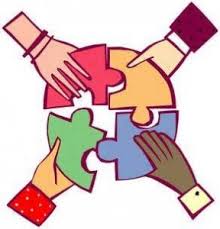 ACTIVIDADES COMPLEMENTARIAS
30 enero: Día de la Paz
9 febrero: Carnaval (seres mitológicos)
Easter eggs
Museo (por determinar)
Senda en Lozoya (por determinar)
RUEGOS Y PREGUNTAS
¡MUCHAS GRACIAS POR VUESTRA ATENCIÓN!